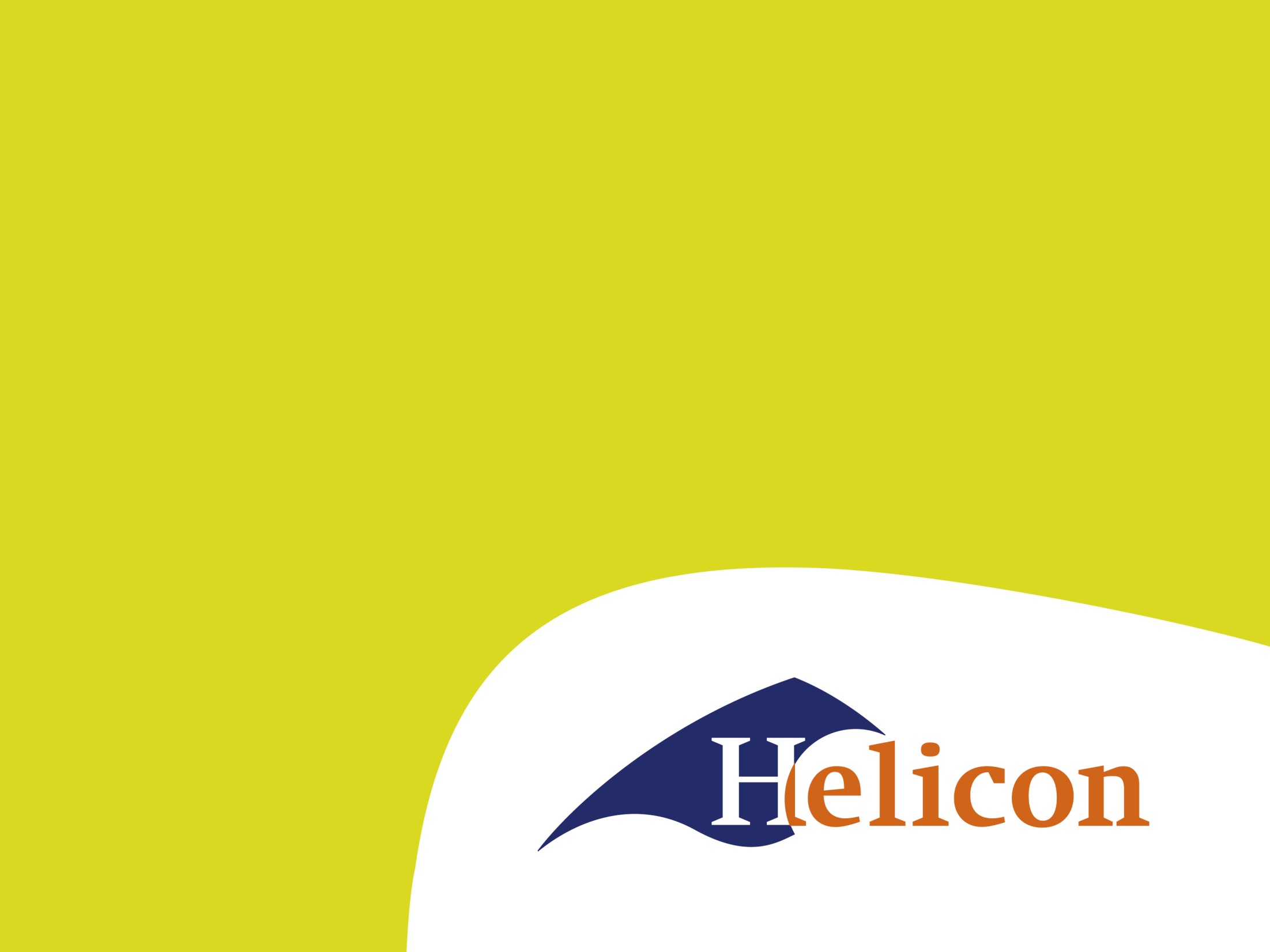 Geld, geld en nog eens geld
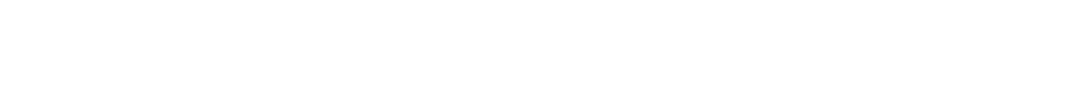 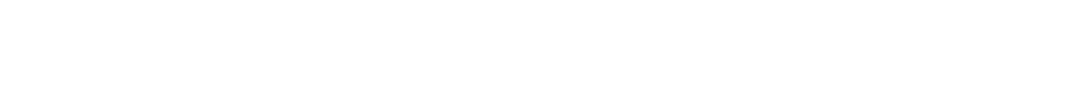 SALDO
Opbrengsten – toegerekende kosten
Wat zijn de opbrengsten per sector?
Opbrengsten melkvee
Melkgeld
Omzet en aanwas
Overige opbrengsten
Opbrengsten varkenshouderij
Vermeerderingsbedrijf
Afgeleverde biggen
Slachtzeugen
Uitgeselecteerde opfokzeugen
Vleesvarkenshouderij
Afgeleverde vleesvarkens
3
Wat is omzet & aanwas?
Formule:
O&A = (verkoop + eindbalans) – (aankoop + beginbalans)

Dus in het Nederlands:
Verkoop – aankoop van dieren plus
De waarde van de dieren op eindbalans* – de waarde op de begin balans 

* Rekent met actuele prijzen op dat moment
4
Wat zijn toegerekende kosten?
Dit zijn alle kosten die aan een bepaalde landbouwtak zijn toe te rekenen en die variëren met de productieomvang.

Voorbeelden:
Aankoop dieren (hokdieren)
Voer en water
Fokkerij: KI, inseminatiekosten
Veeverzorging: gezondheidszorg, reinigingsmiddelen, scheren, klauwbekappen
Energie en brandstof
Strooisel
Bemestingskosten (grondgebonden veehouderijtakken: melkvee)
Gewasbeschermingsmiddelen (grondgebonden veehouderijtakken: melkvee)
Zaaizaad en/of pootgoed (grondgebonden veehouderijtakken: melkvee)
5
Saldo per melkkoe
6
Saldo per zeug
7
Wat rest?
Wat moet er nog betaald worden van het saldo?
Betaald loon
Pacht/huur
Onderhoudskosten
Algemene kosten
Rentelasten
Aflossingen
Privé-uitgaven
8
Opdracht saldo
Maak in Excel een saldo van jouw sector. Zorg dat het Excel-bestand een verandering van deze gegevens het saldo automatisch doorrekent.